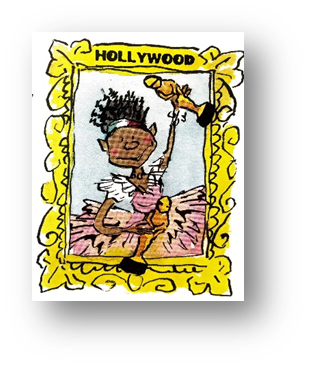 [Speaker Notes: Startdia introductie verhaal Superster Stacey]
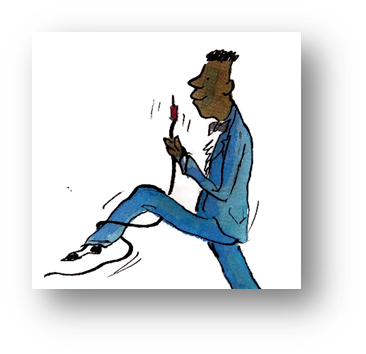 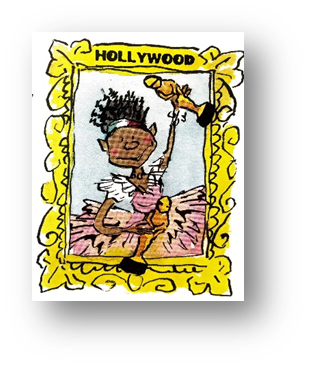 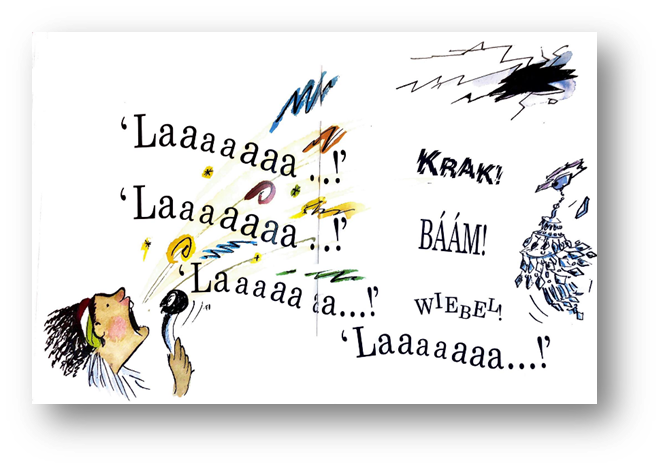 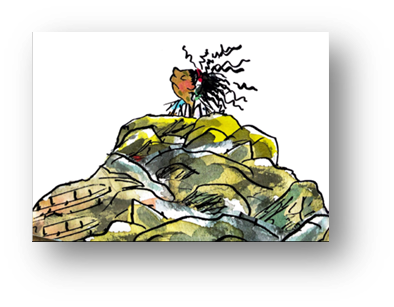 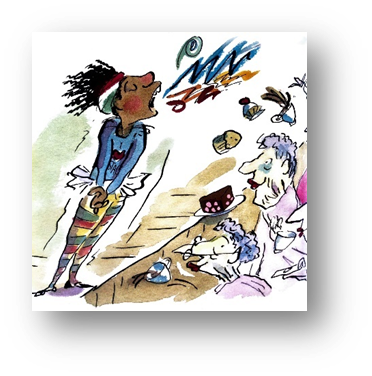 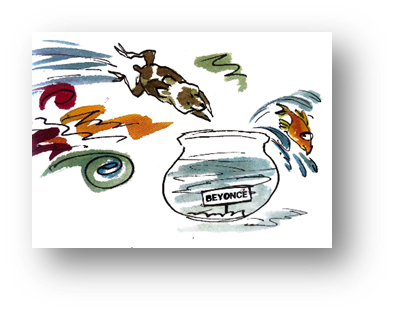 [Speaker Notes: Blanco verhaallijn Superster Stacey]
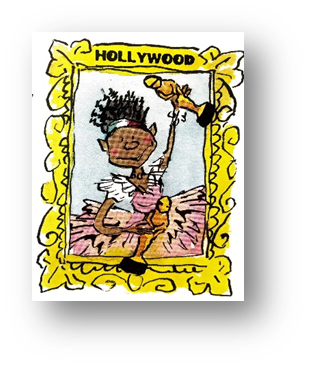 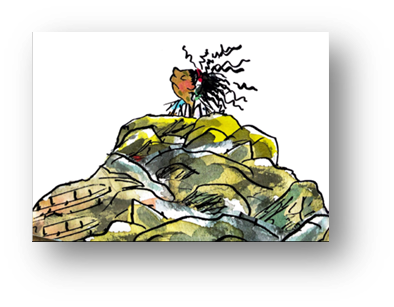 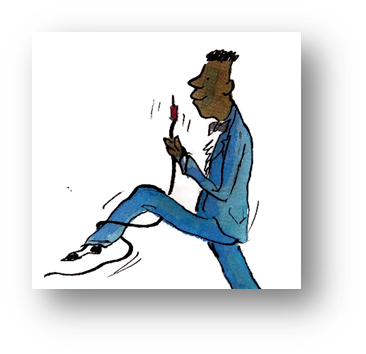 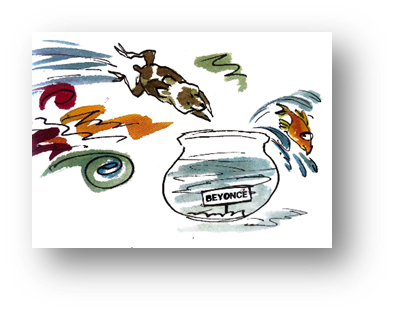 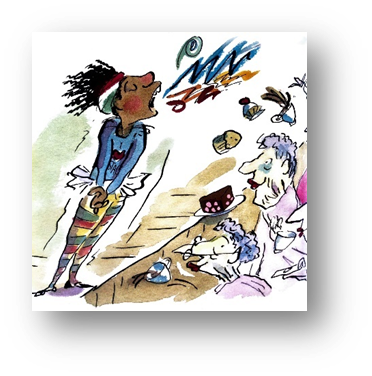 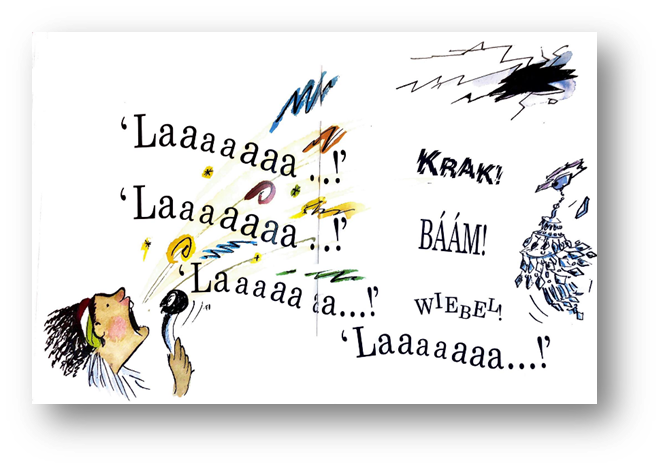 [Speaker Notes: Oplossing verhaallijn Superster Stacey]
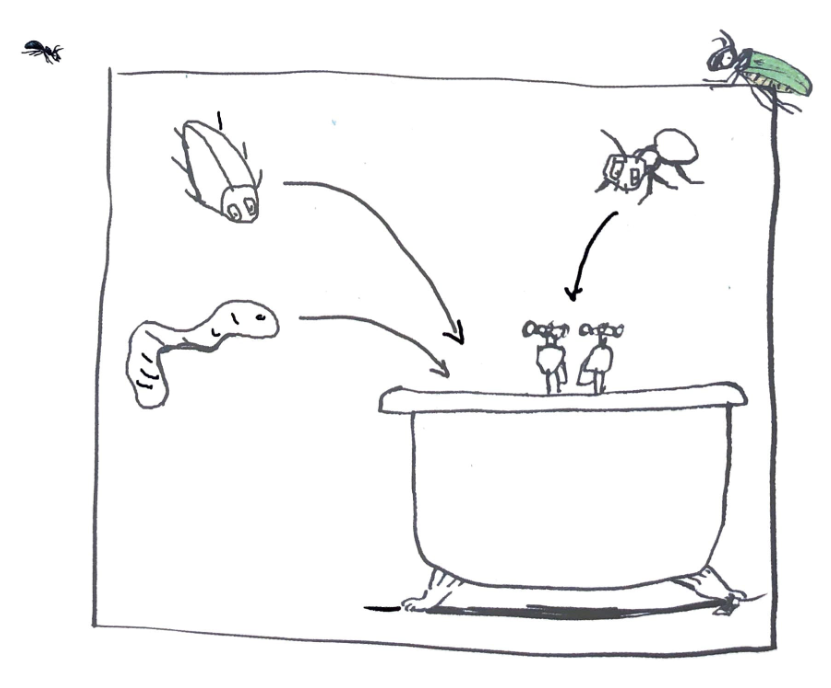 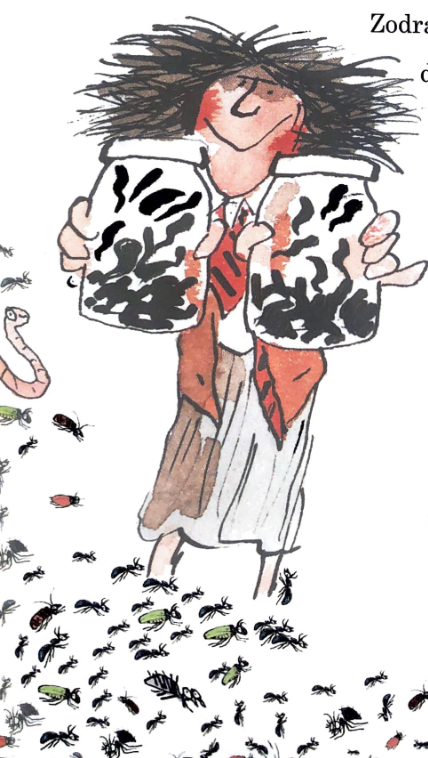 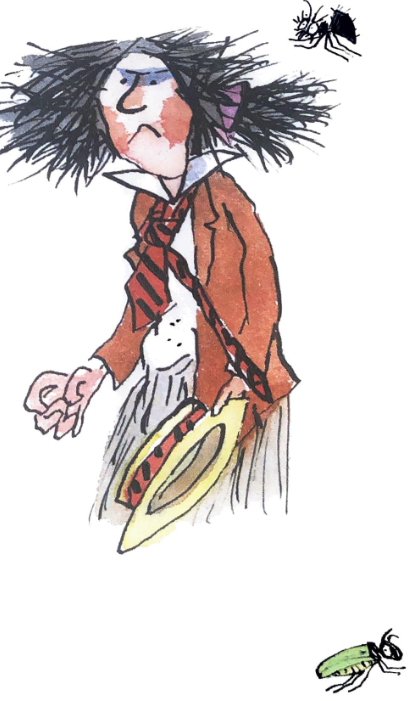 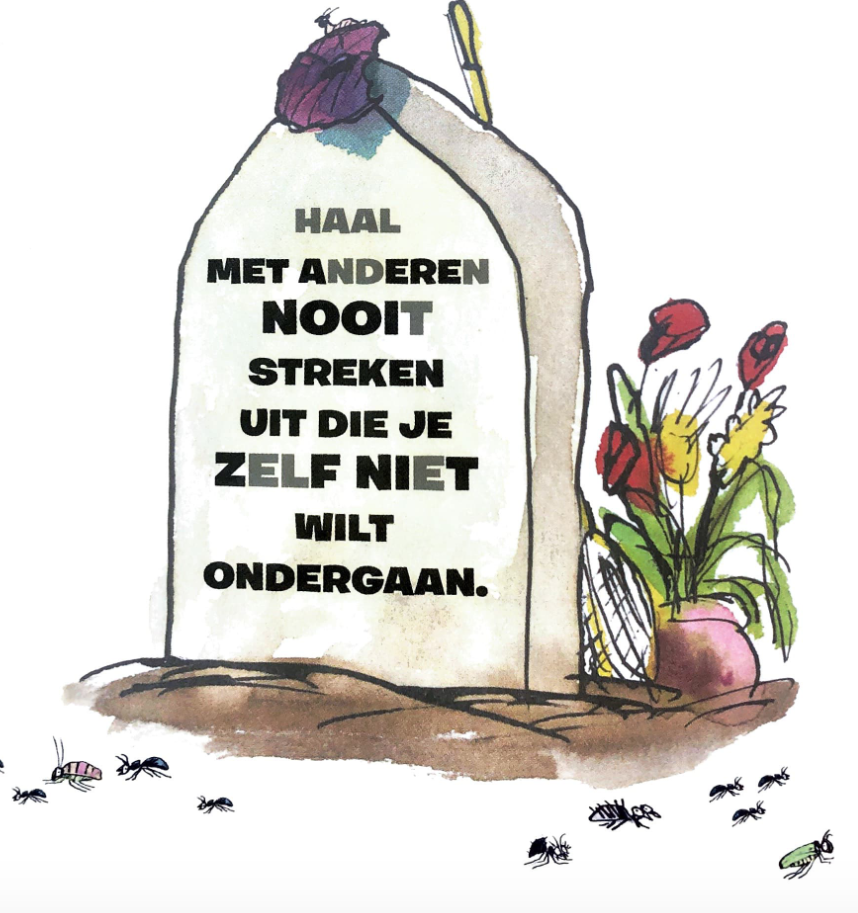 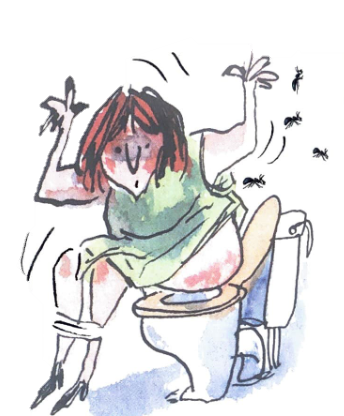 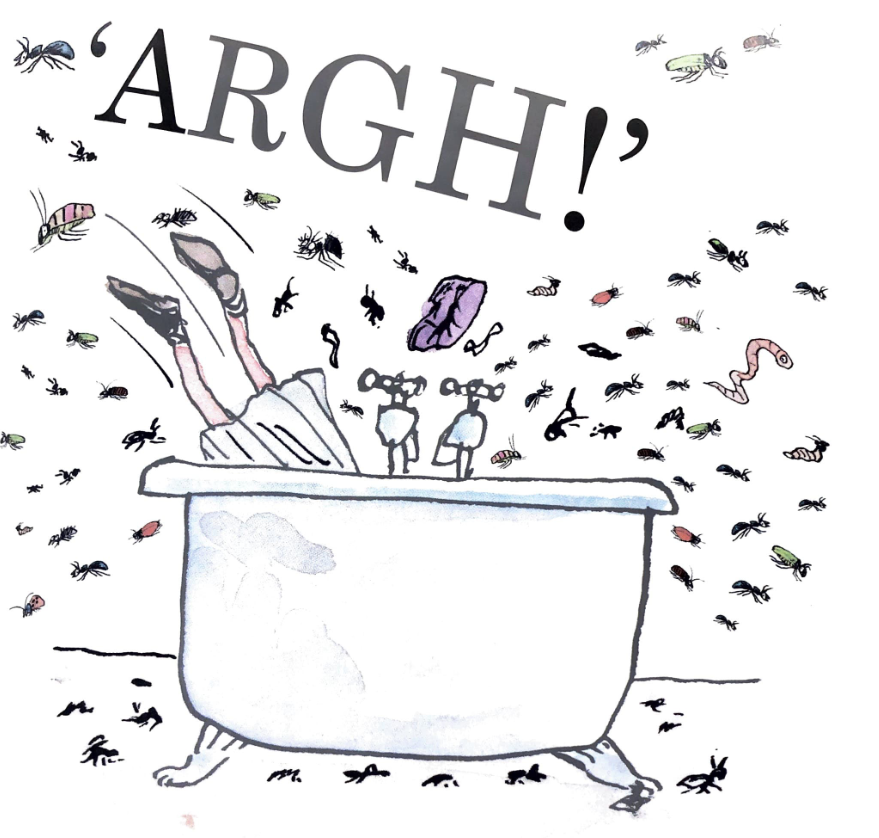 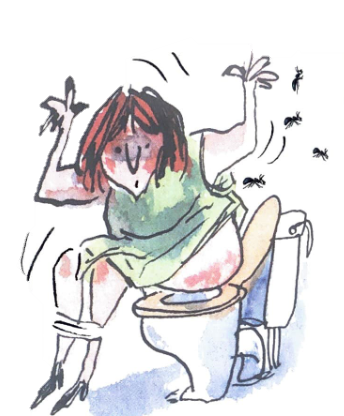 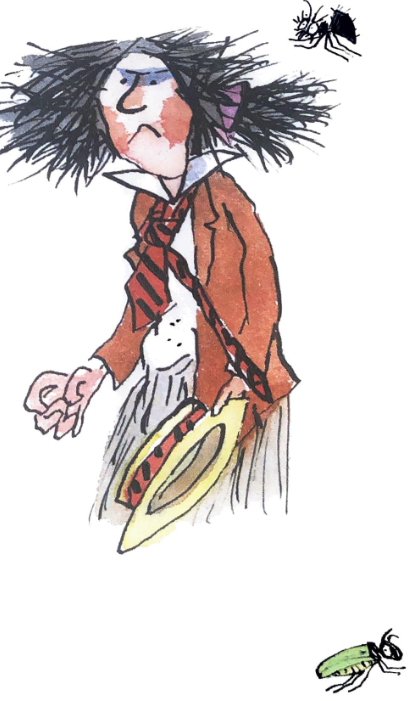 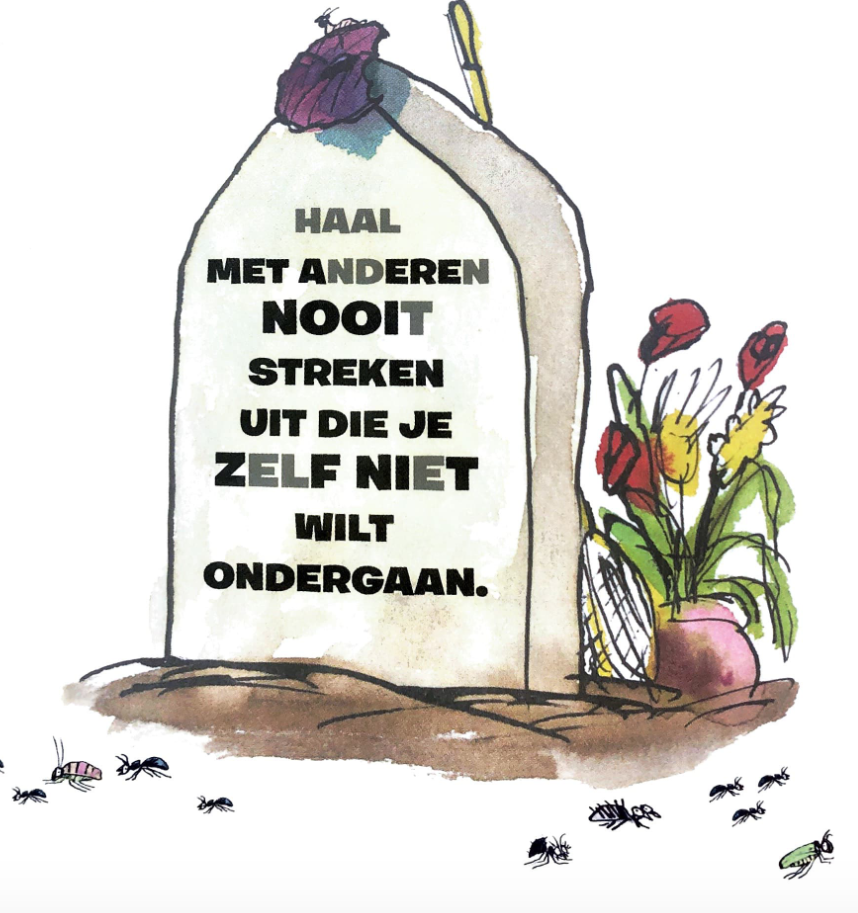 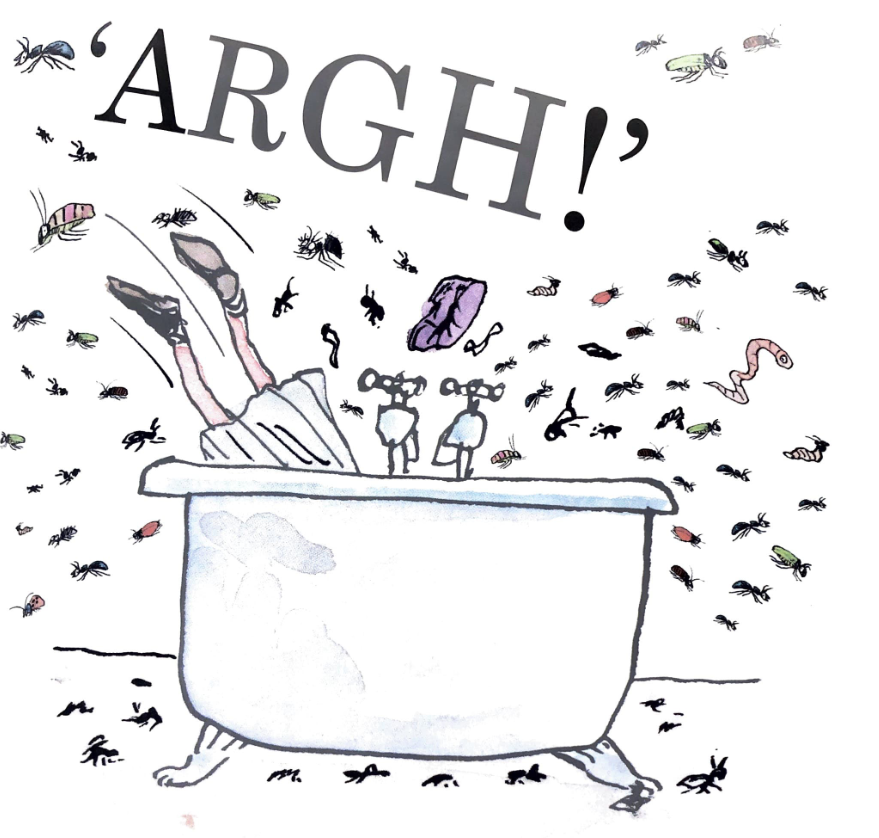 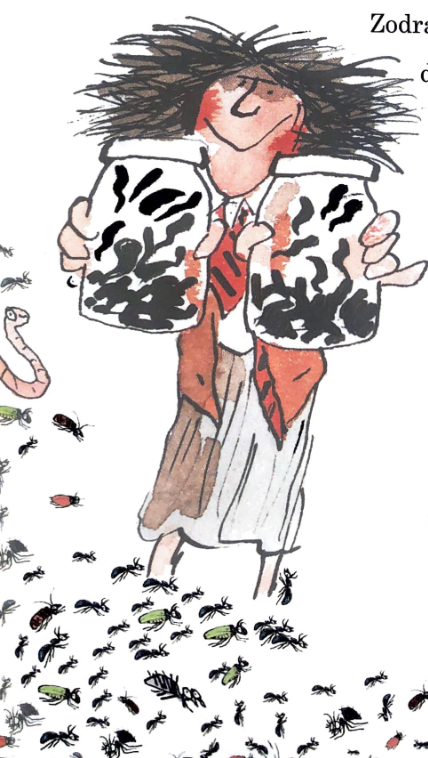 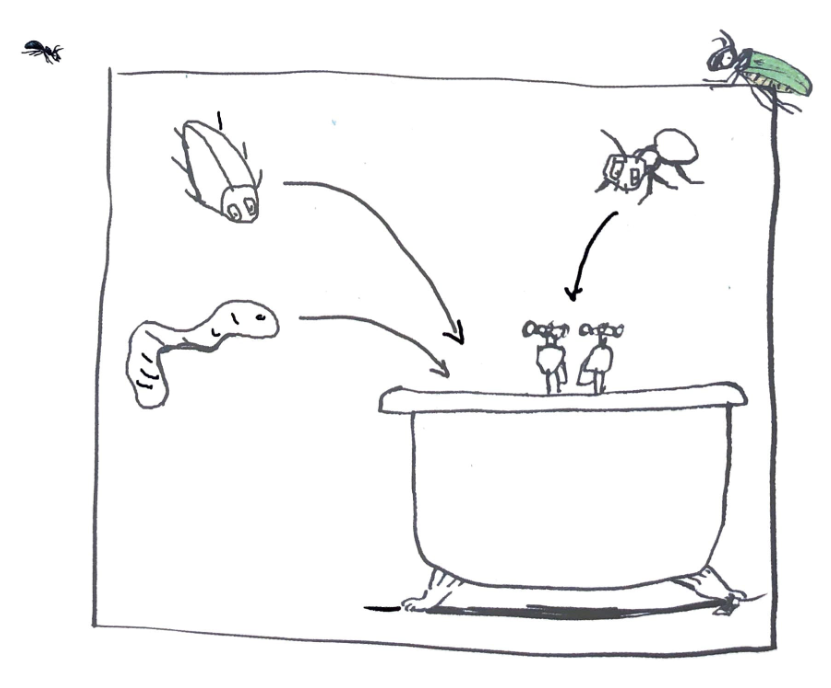 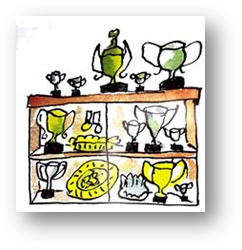 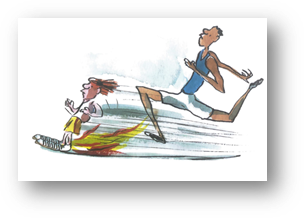 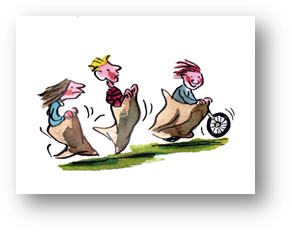 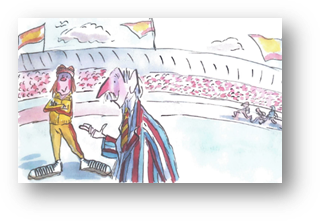 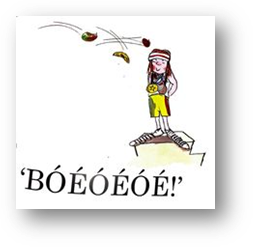 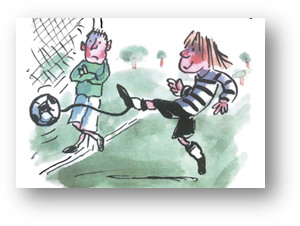 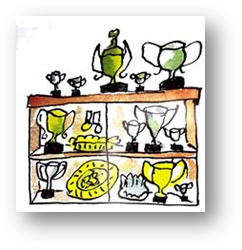 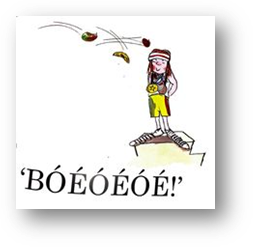 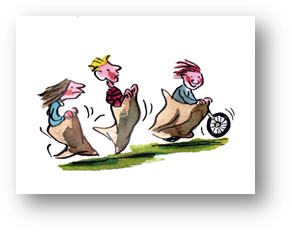 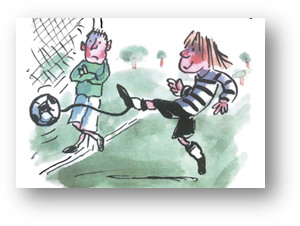 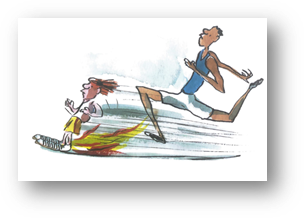 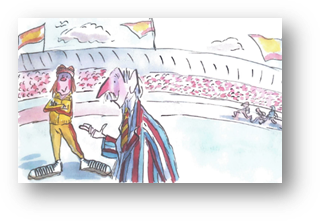 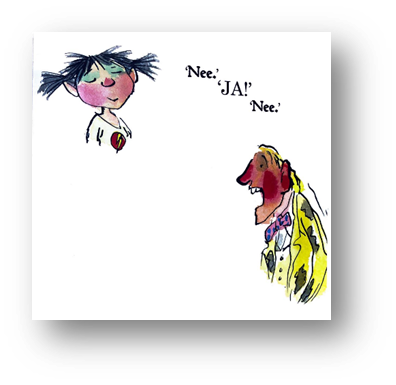 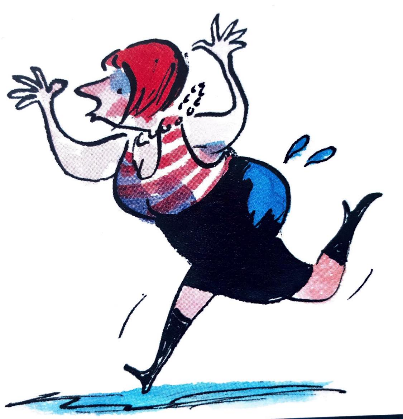 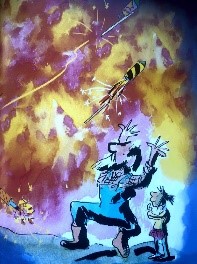 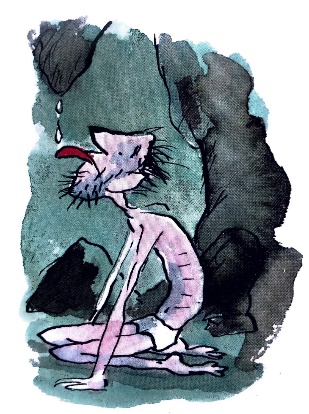 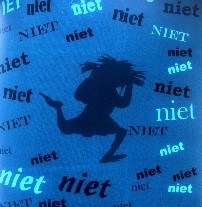 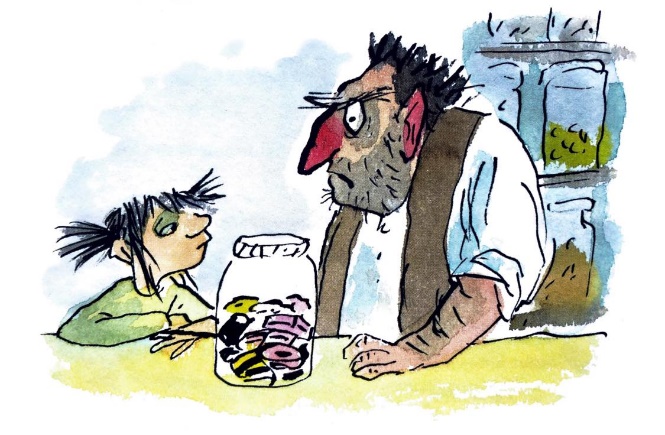 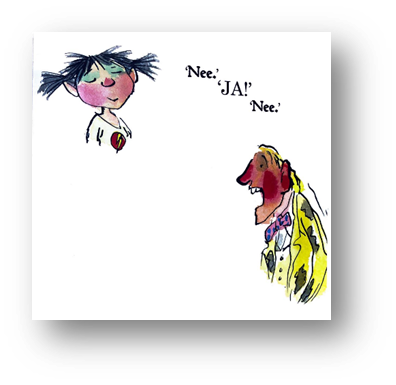 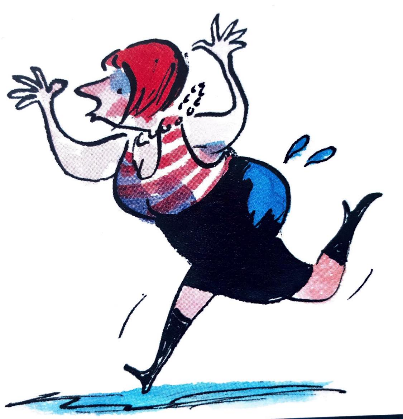 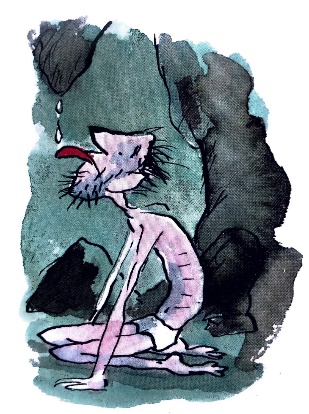 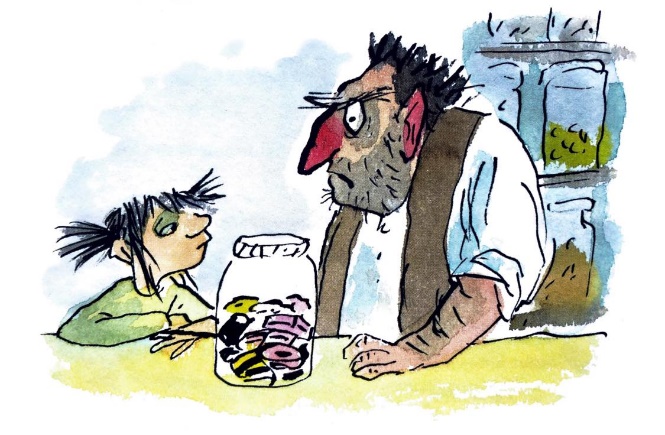 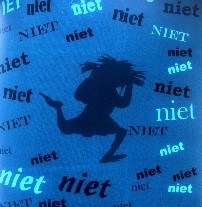 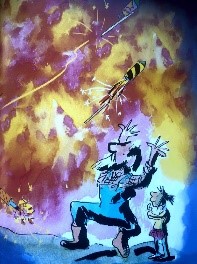 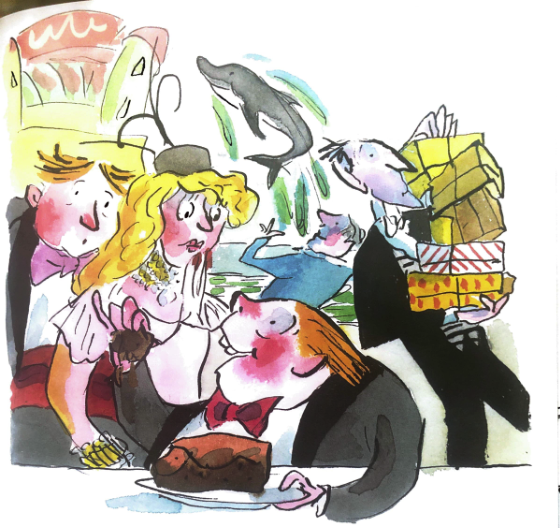 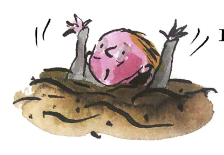 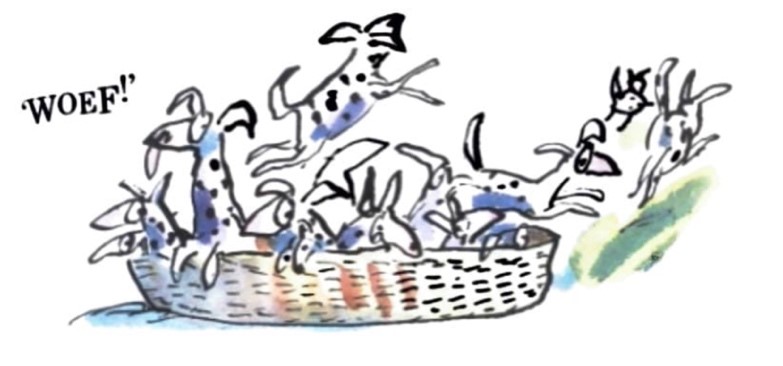 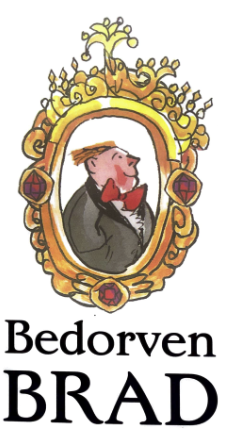 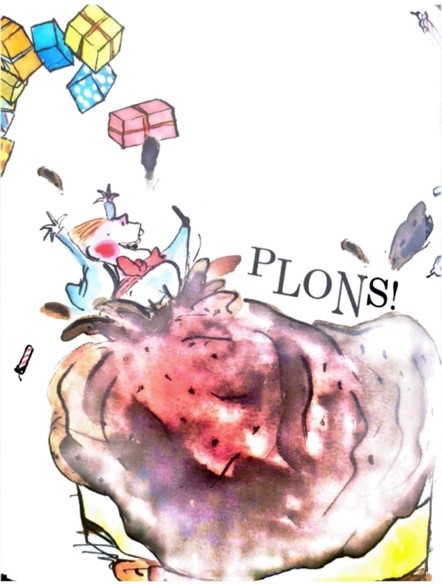 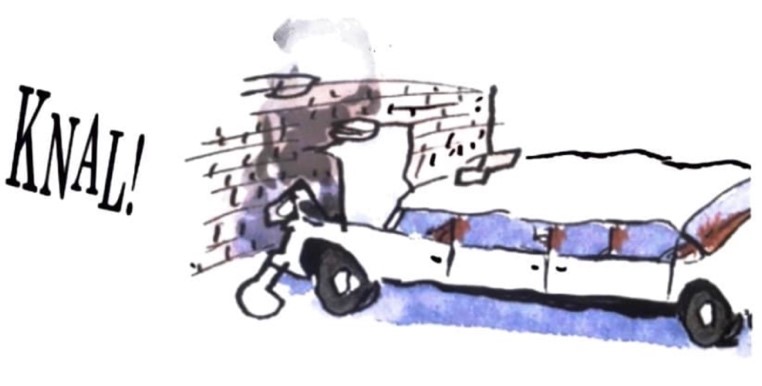 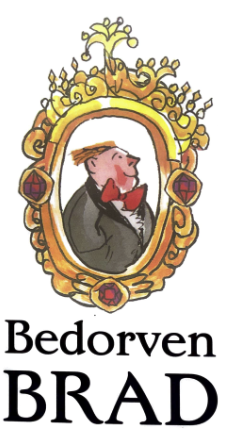 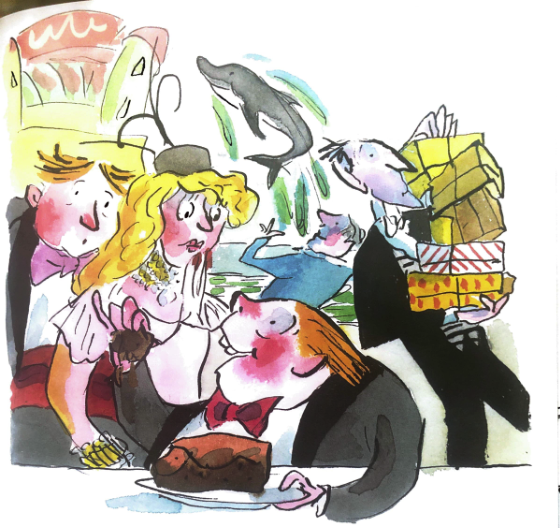 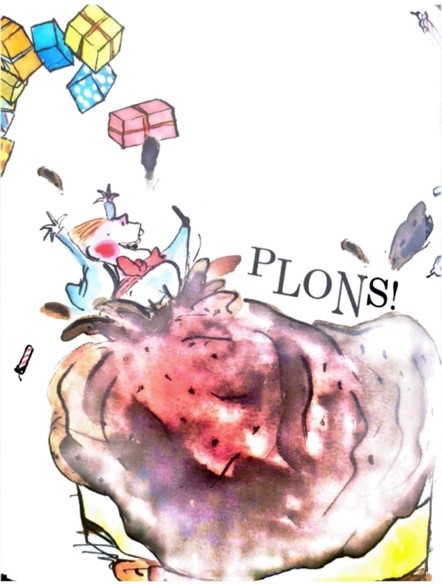 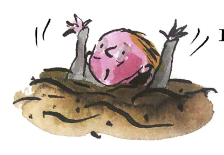 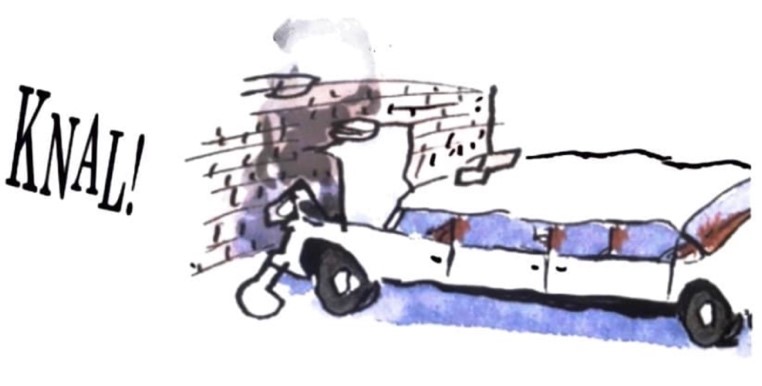 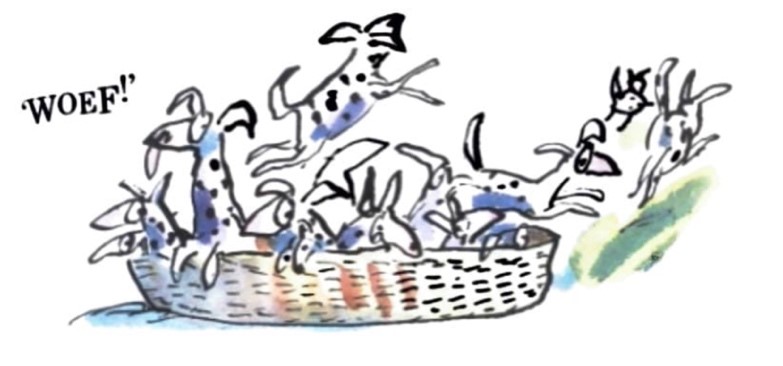 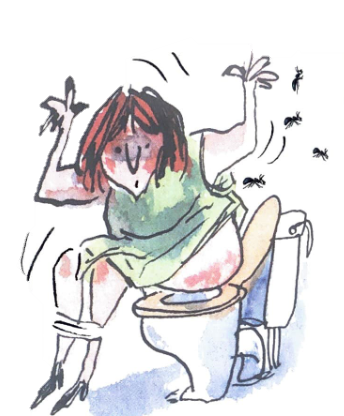 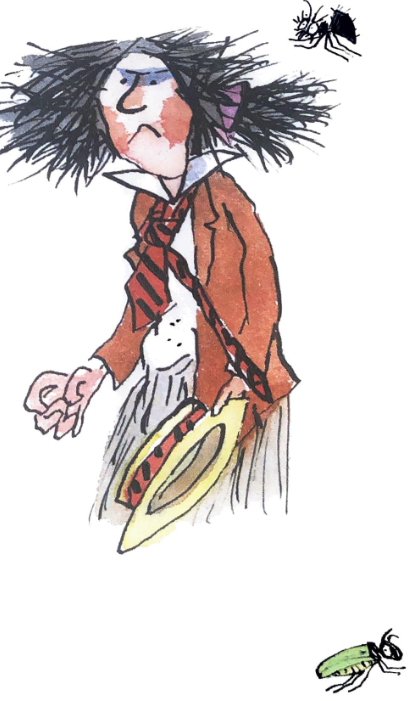 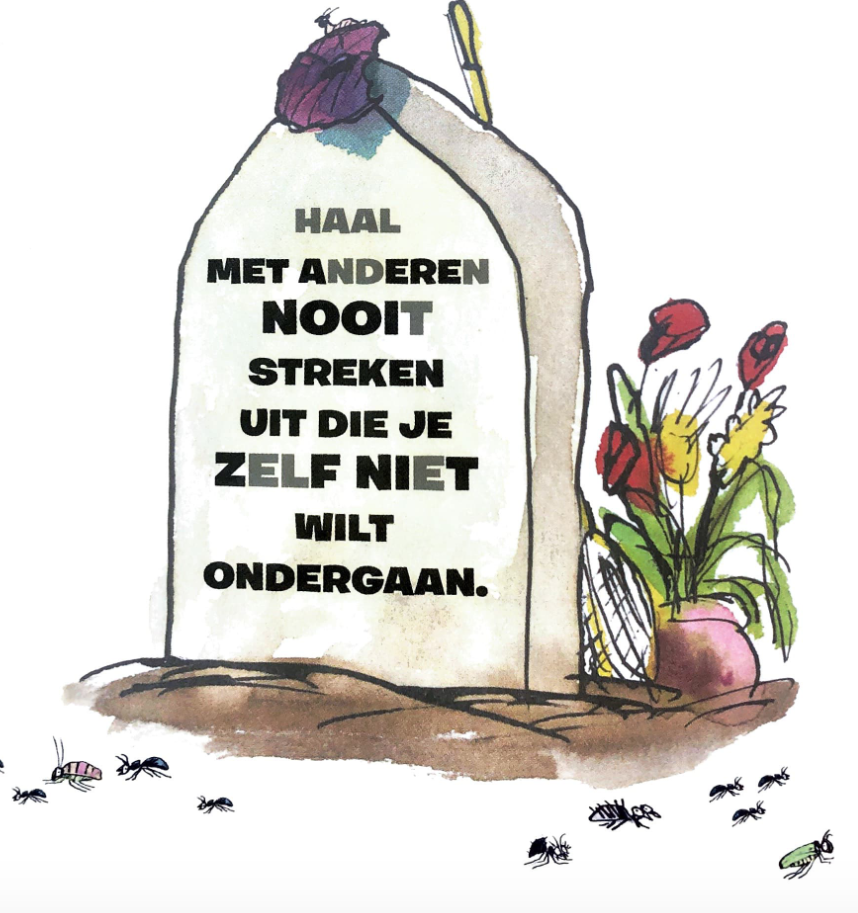 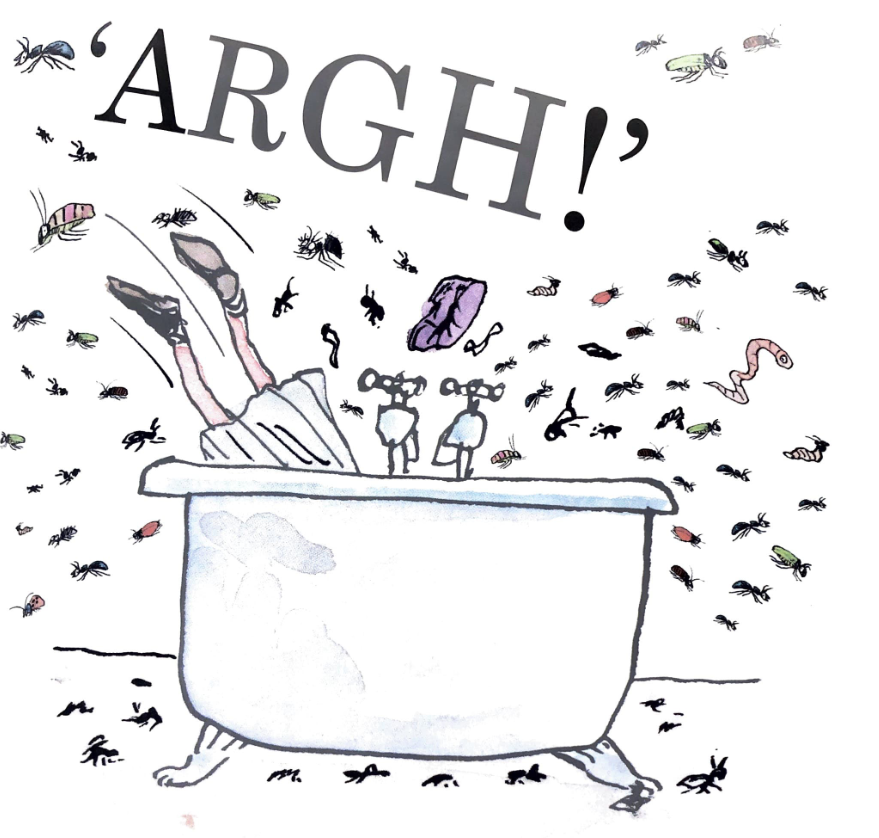 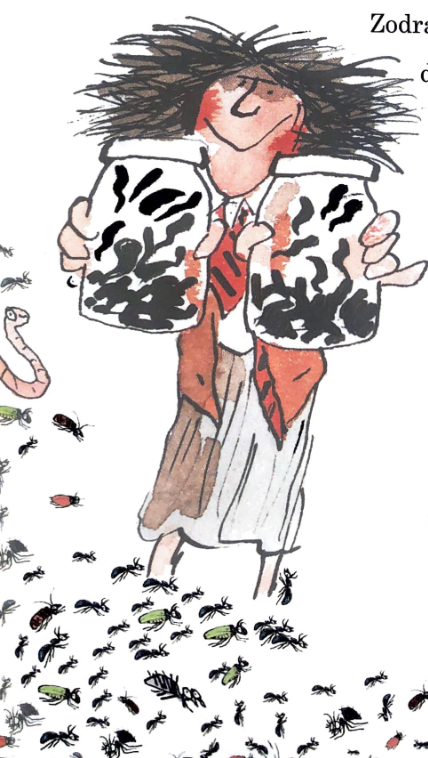 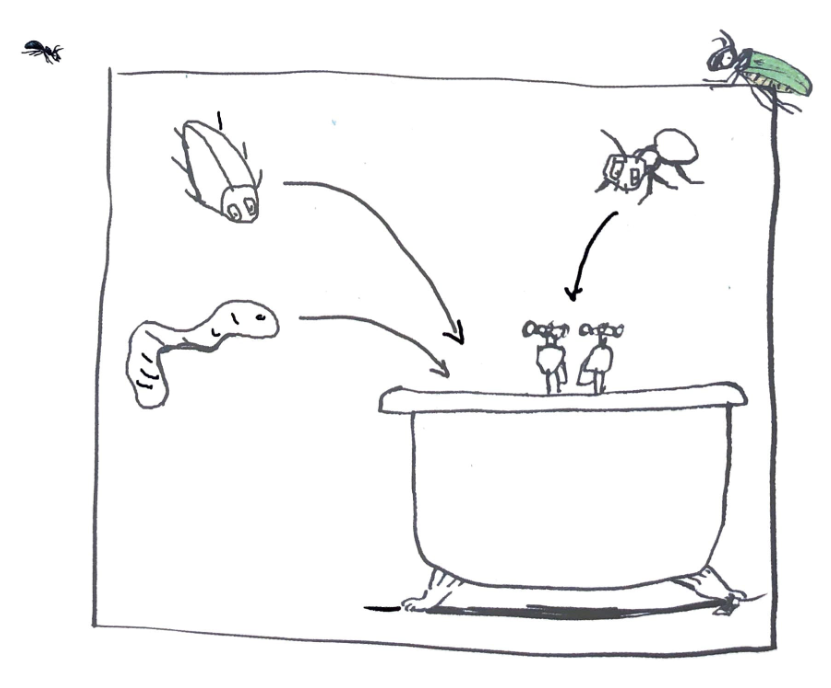 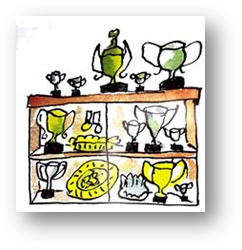 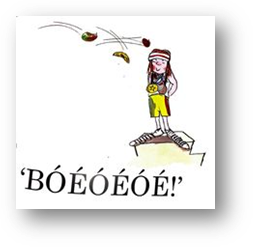 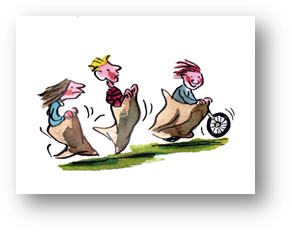 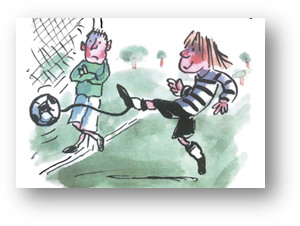 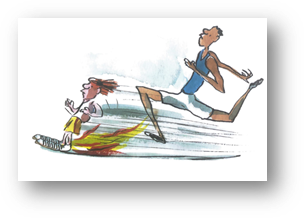 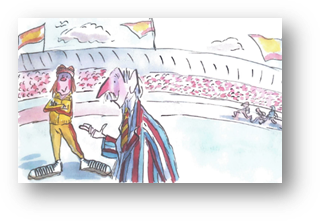 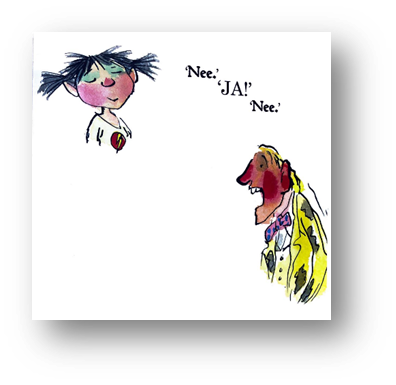 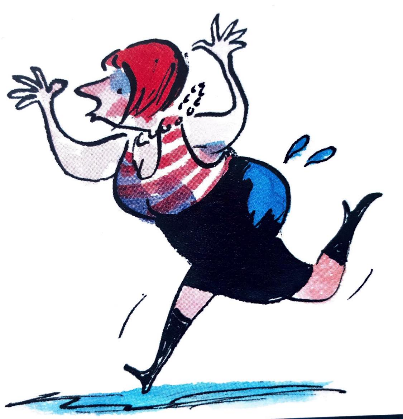 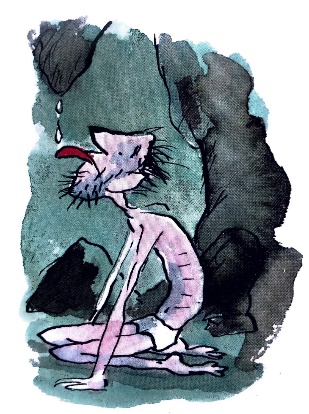 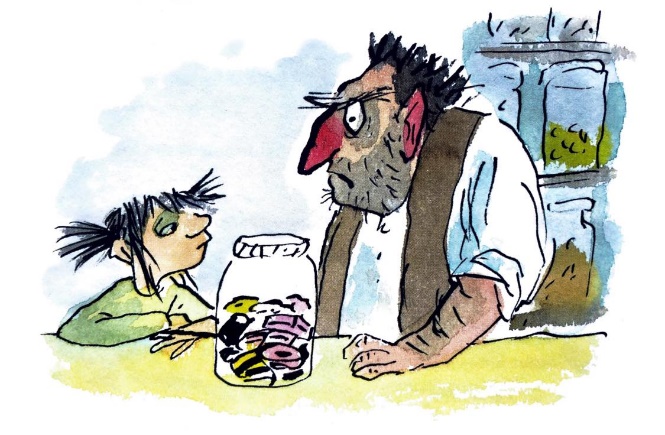 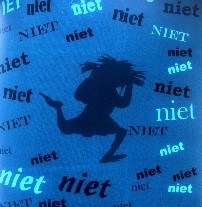 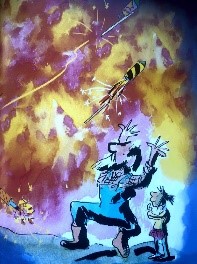 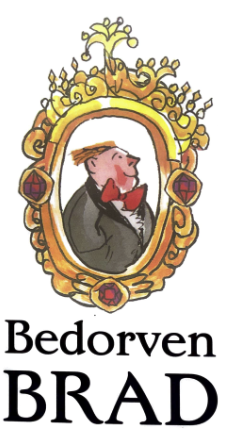 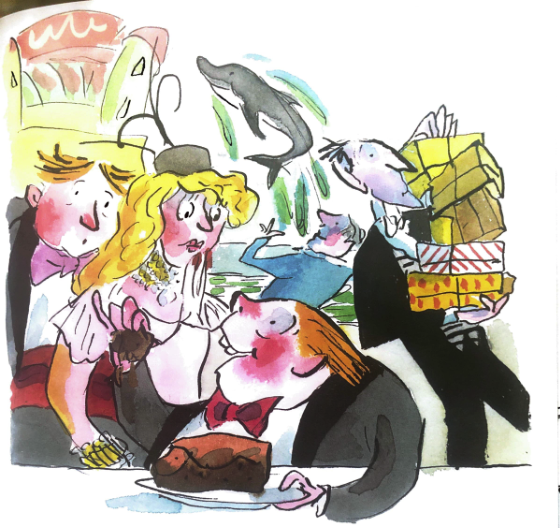 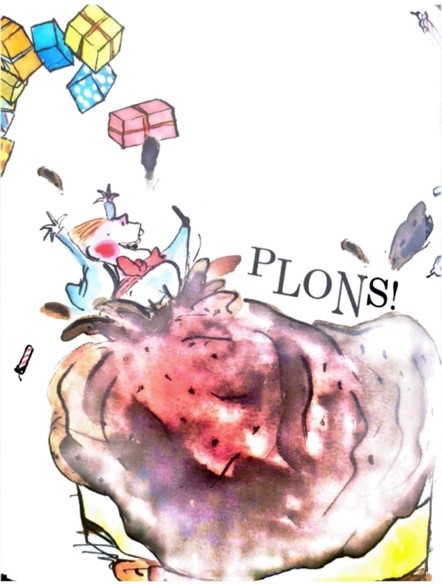 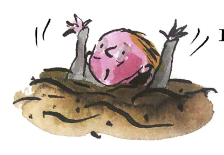 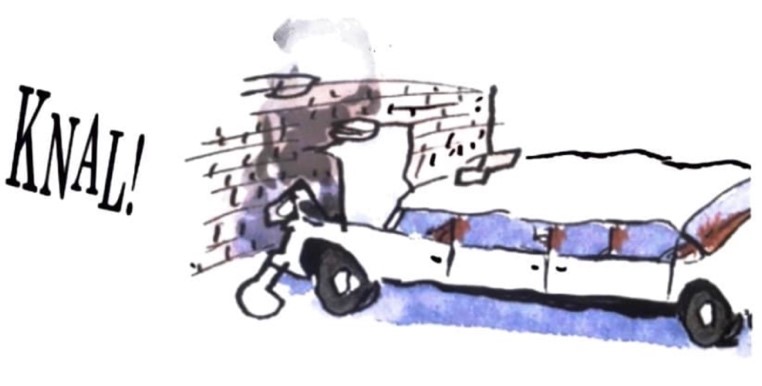 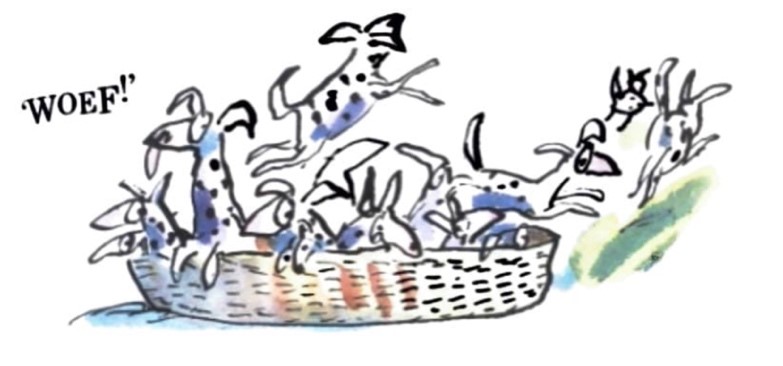 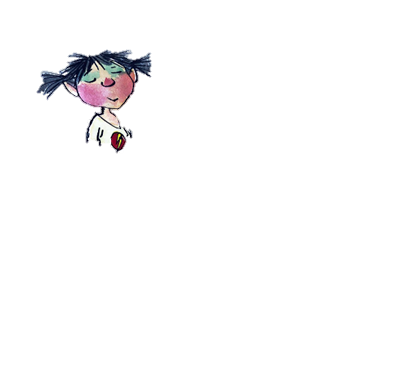 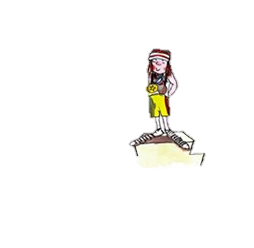 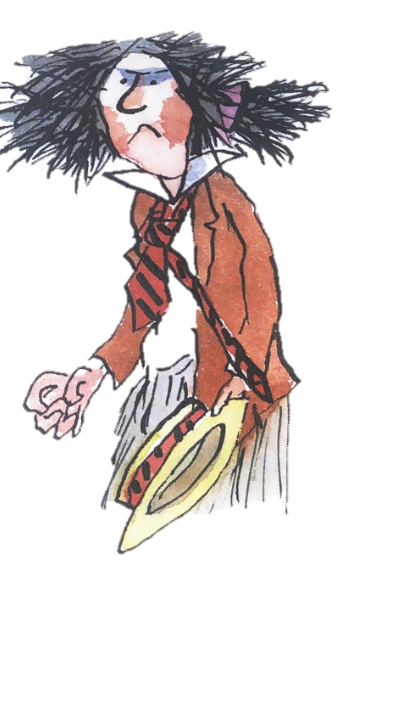 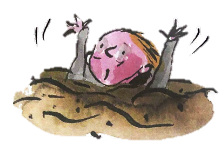 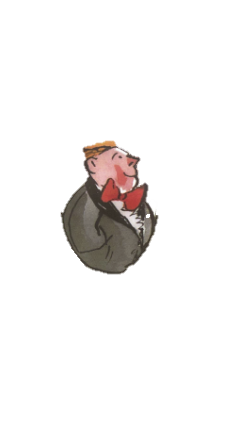